ПУТЕШЕСТВИЕ МУДРОГО ГНОМА
Живут в подземном государстве маленькие человечки- гномы.
Ходят они по узким коридорам, фонарями освещают себе путь. Посмотрите как они  дружно, плечом к плечу борются со страхом, помогают друг другу. Они могут нас  многому научить.
Сегодня мы отправимся в путешествие с одним замечательным мудрым гномом. Он  познакомит нас со своими друзьями и научит нас многим премудростям, а мы соберём  их в свой багаж  знаний и будем   эти знания использовать на  уроках.
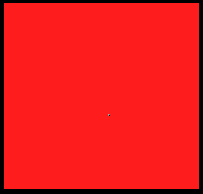 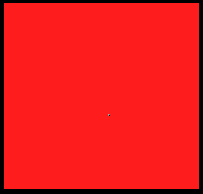 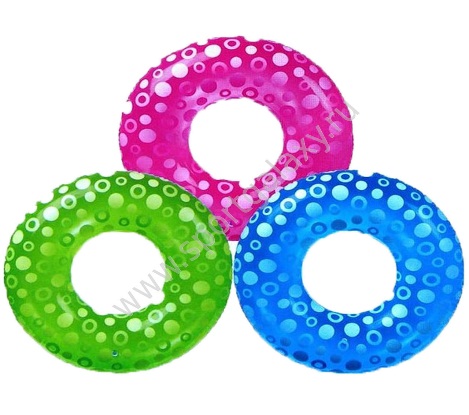 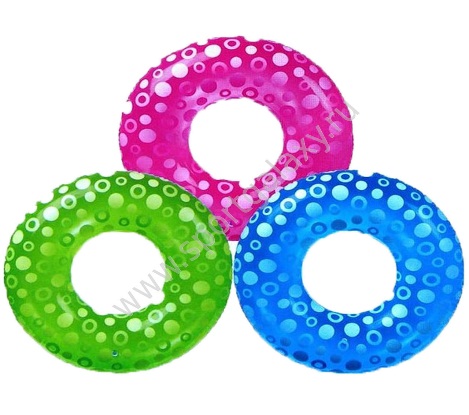 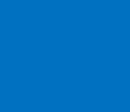 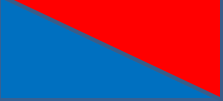 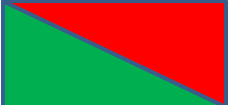 1
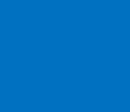 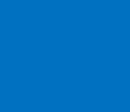 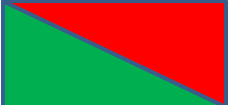 2
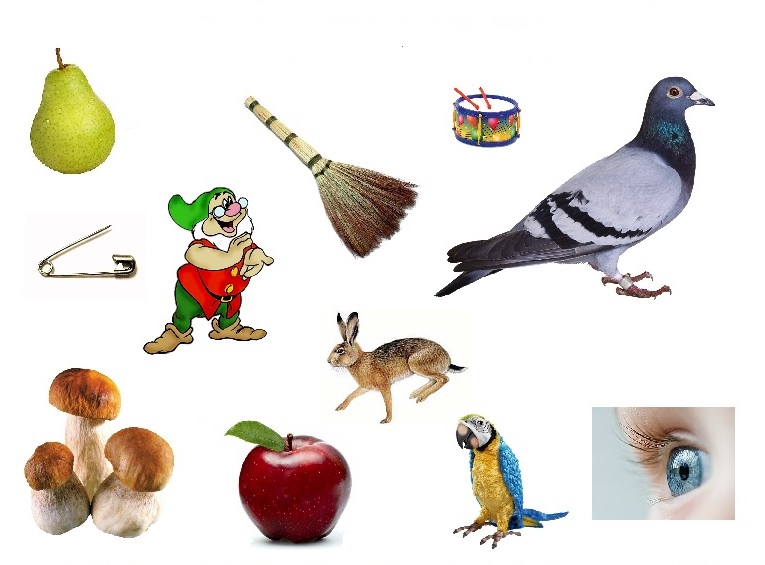 Гусь гуляет по дорожке,
Гусь играет на гармошке,
И гордится гармонист, 
Что  он очень голосист..
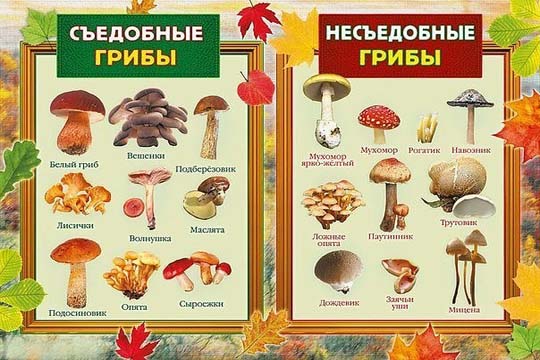 Гриб,  грибок,  
  грибник, грибной.
Гриб,  грибок,  
  грибник, грибной.
Спасибо за работу!